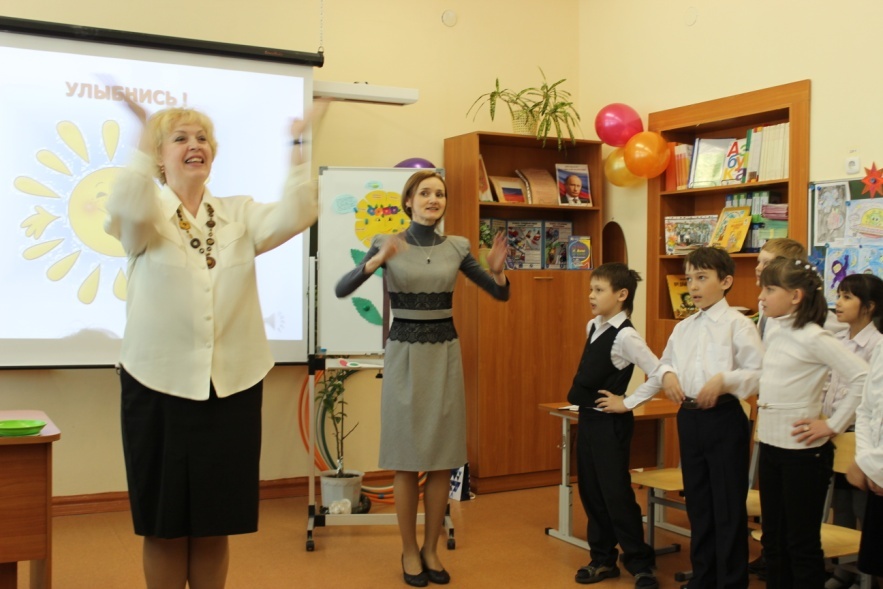 «Деятельность учителя-логопеда во внеурочных мероприятиях в рамках ФГОС»
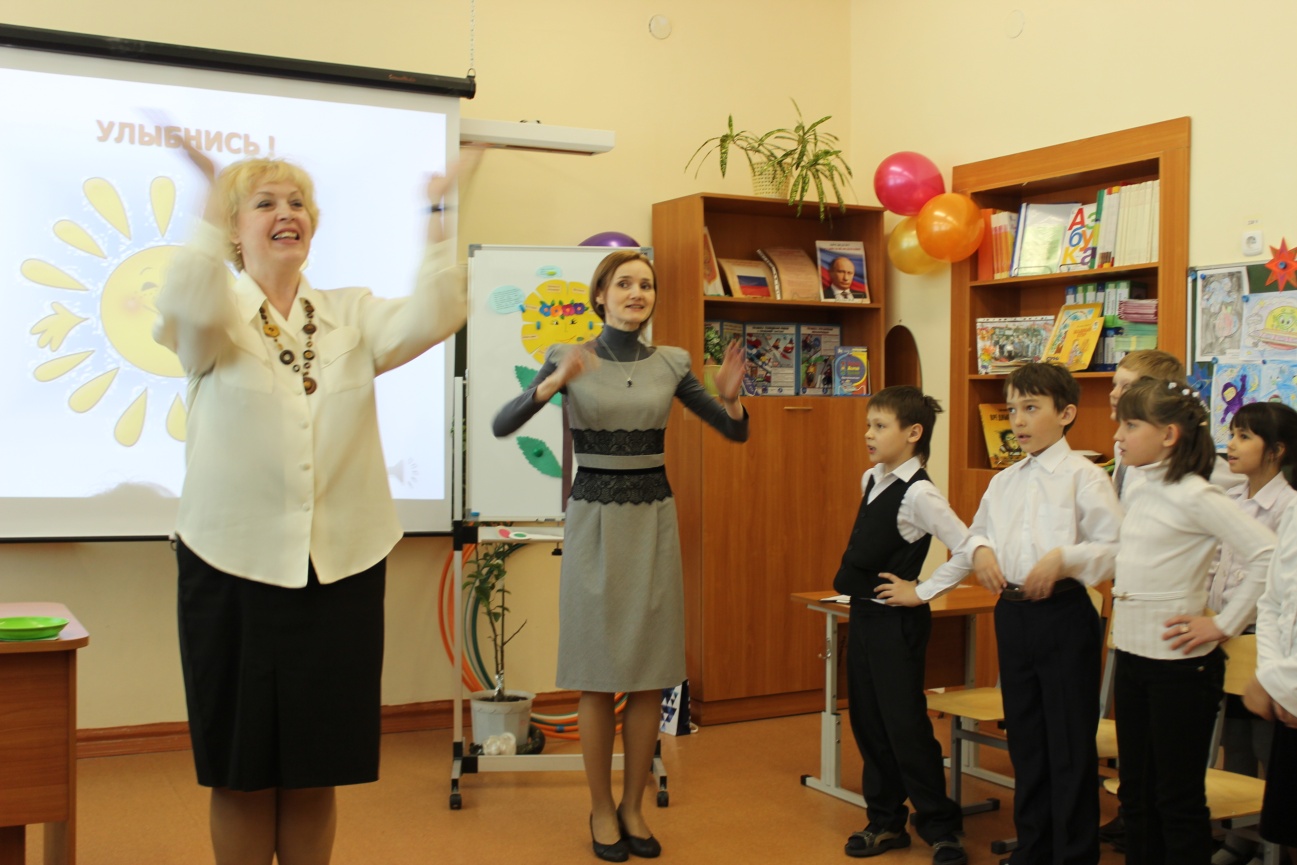 Учителя-логопеды
МБСКОУ СКОШ VII вида №34
Сложеникина Г.В.
Зварыгина Т.А.
Праздник 

                                             «Будьте вежливы 
                                                    всегда»





                                                                  Подготовили и провели:
                                                               Сложеникина Г.В.
                                                                  Зварыгина Т.А.
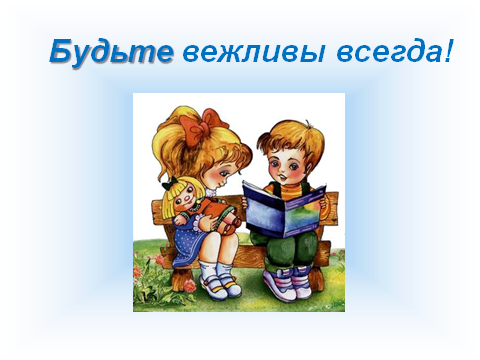 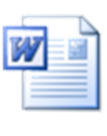 Цель: 1. Раскрыть понятия «вежливость»,  «вежливые слова» .                       2.Формировать  навык культурного поведения, культуру общения между детьми.        3. Воспитывать чувство коллективизма и                  взаимовыручки,  дружеские, вежливые отношения.
Задачи:
Развитие логического мышления, внимания, памяти, творческих способностей, коммуникативных навыков.

Активизация, пополнение словарного запаса.

Автоматизация и  самоконтроль поставленных звуков в свободной речи.

Формирование умения программировать грамматически правильного связного высказывания.

 Совершенствование навыка рефлексии вежливого обращения.
Взаимодействие с педагогами и специалистами:
Учителя начальных классов
Воспитатели
Родители
Педагог-психолог
Педагог художественной школы
Учитель музыки
Эффективность внеурочной деятельности:
Всесторонний охват учащихся

Комплексный, целенаправленный подход

Разнообразие методов и приёмов

Стойкий, долговременный результат (рефлексия)

Индивидуальный подход на фоне коллективной работы
Алгоритм праздника «Будьте вежливы всегда»:
Организационный момент

Определение темы праздника

Основная часть :
       - драматизация сказки «Вежливый Цып» 
       - семантический разбор вежливых слов 
       - Физ. минутка «Не ошибись, пожалуйста» 
       -познавательная игра «Толковый словарик вежливых слов»
       - музыкальная пауза ( песня «Улыбка»)
       - кроссворд «Вежливые умники»
       - игра - тест «Отгадай вежливое слово»         
       - выставка-обзор «вежливых» книг 
  
Итог
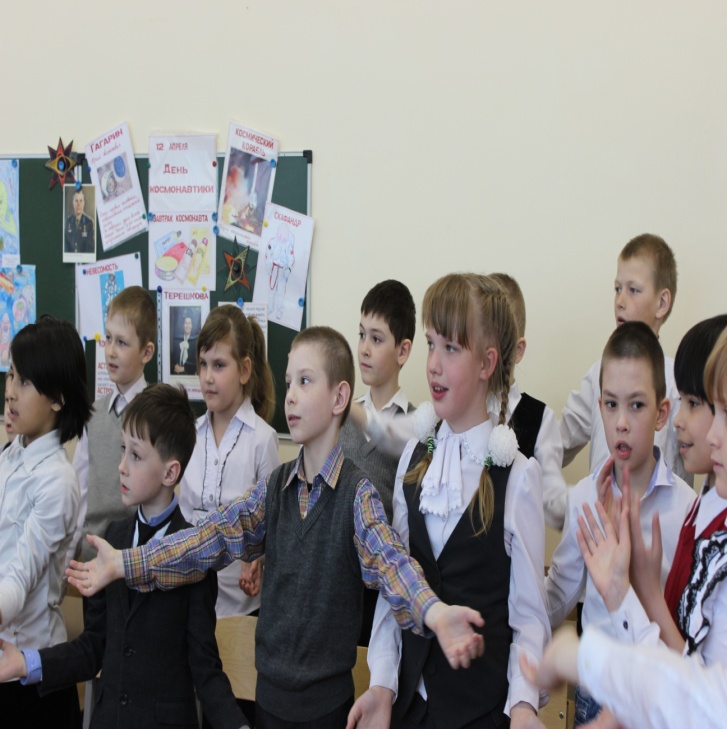 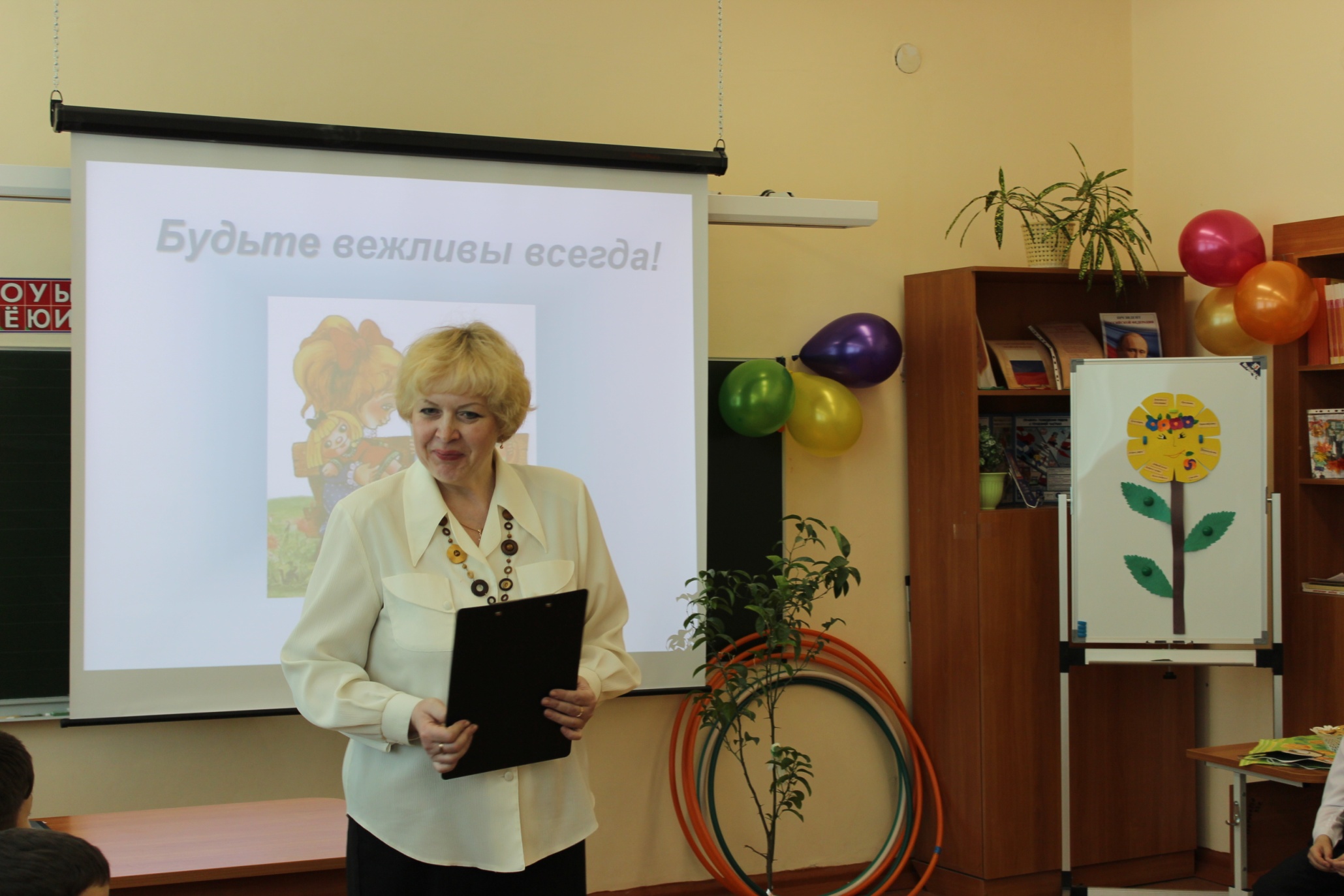 Организационный момент
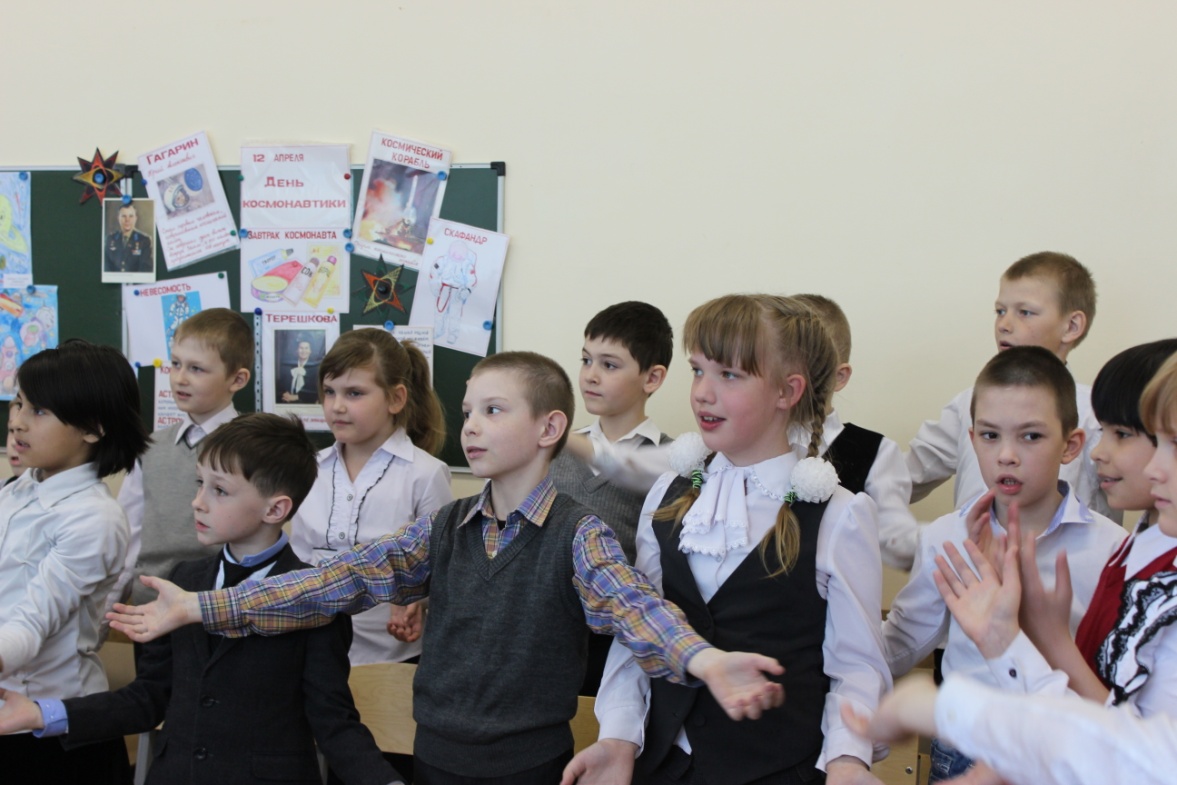 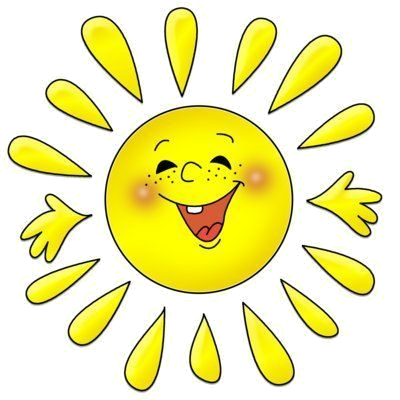 УЛЫБНИСЬ !
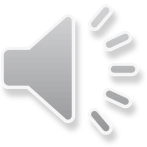 Выставка-обзор «вежливых» книг
Спасибо
Пожалуйста
Извините
Простите
Благодарю
Здравствуй
Волшебные слова.
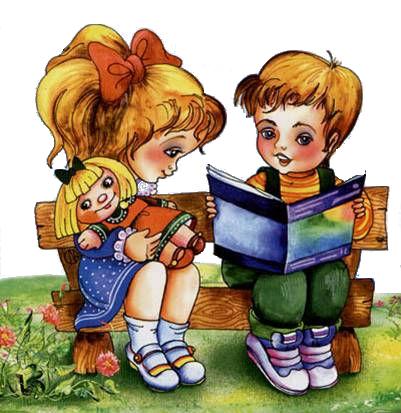 Семантический разбор
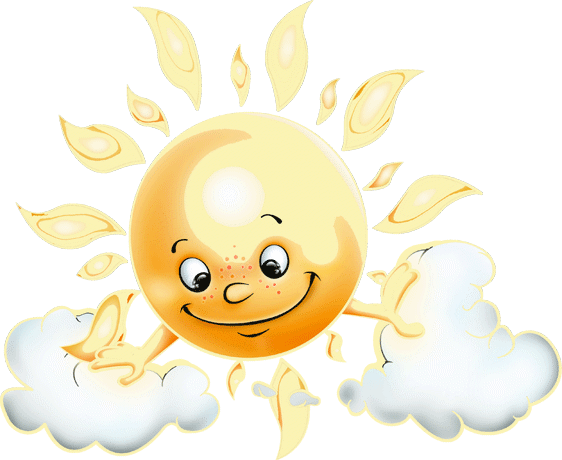 Здравствуйте.
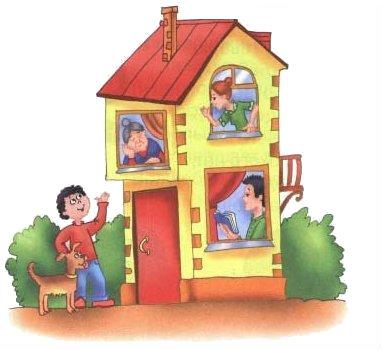 здоровье
здравие
поздравляю
Мы желаем вам здоровья (здравия).
Познавательная игра «Словарик вежливых слов»
Пословицы и поговорки
спасибо!
Растает даже ледяная глыба от слова теплого……… 
Зазеленеет старый пень, когда услышит…
Когда нас старшие бранят за шалости 
Мы говорим… 
И во Франции и в Дании всем ,прощаясь, говорят…………
добрый день!
простите нас ,пожалуйста!
до свидания!
Кроссворд «Вежливые умники»
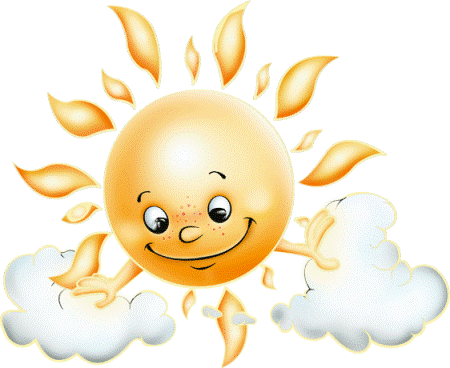 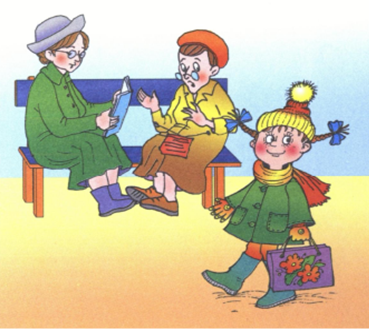 Я другу говорю:
«Привет!»
А он в ответ:
«Здорово!»
Тут ничего
Плохого нет, 
Подходят оба слова.
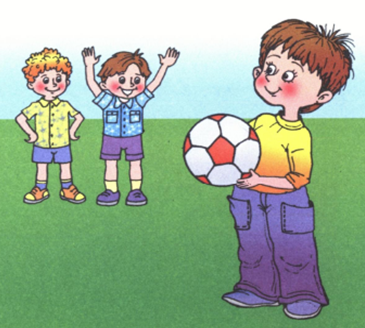 Старшему,
если встречаемся с ним,
Первыми «Здравствуйте!»
мы говорим.
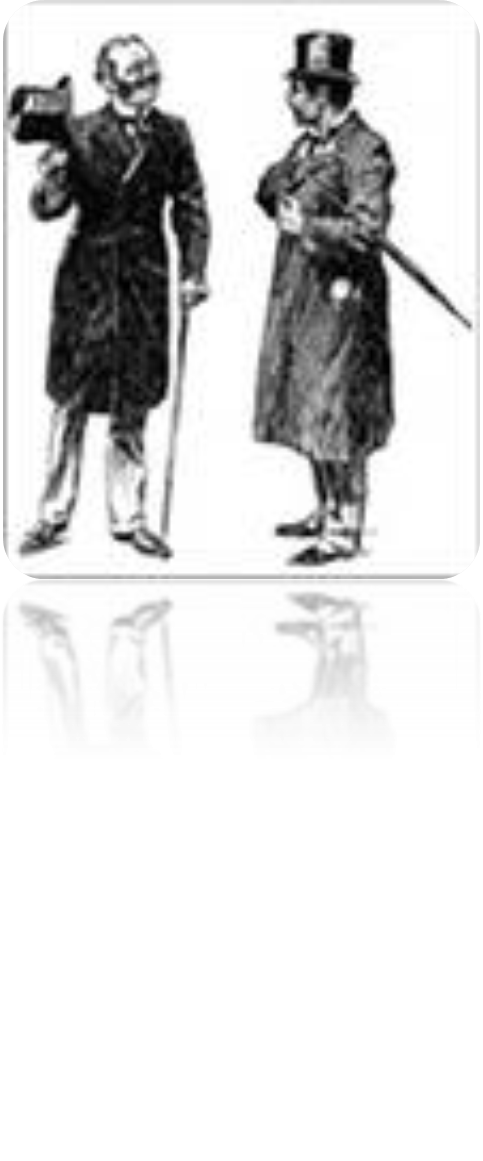 Сообщение темы праздника
Слово «вежа» означает 
 «знаток» - человек, 
    который знает правила 
      приличия, по-доброму 
      умеет относиться к людям.
Основная часть
Драматизация сказки «Вежливый Цып»
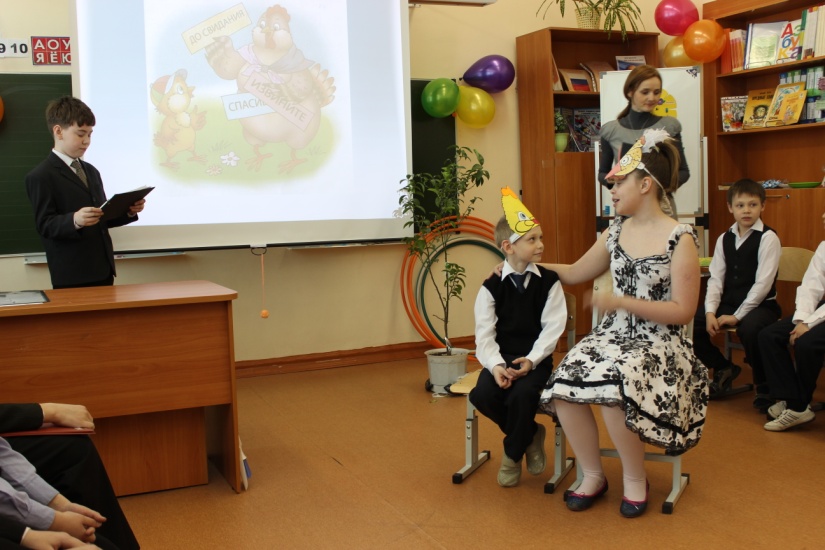 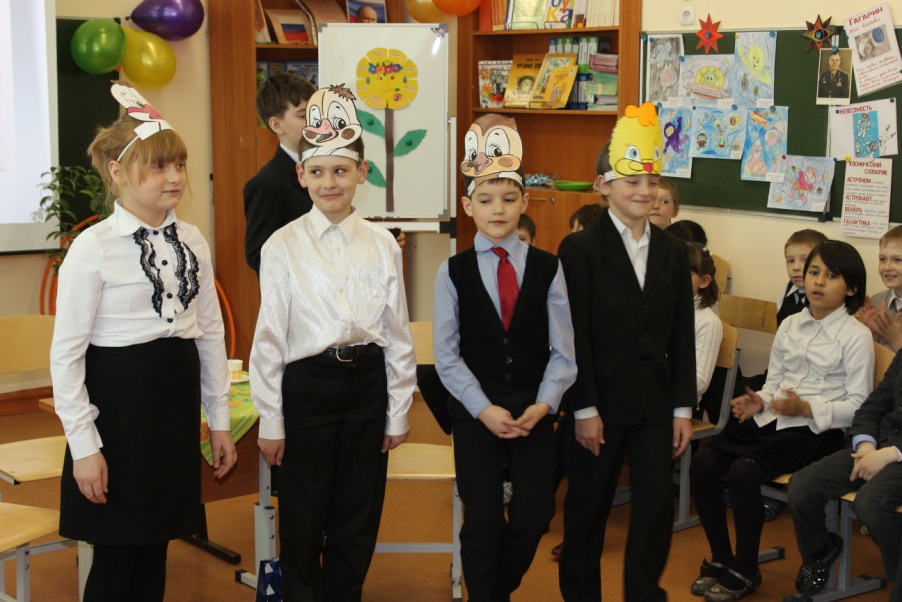 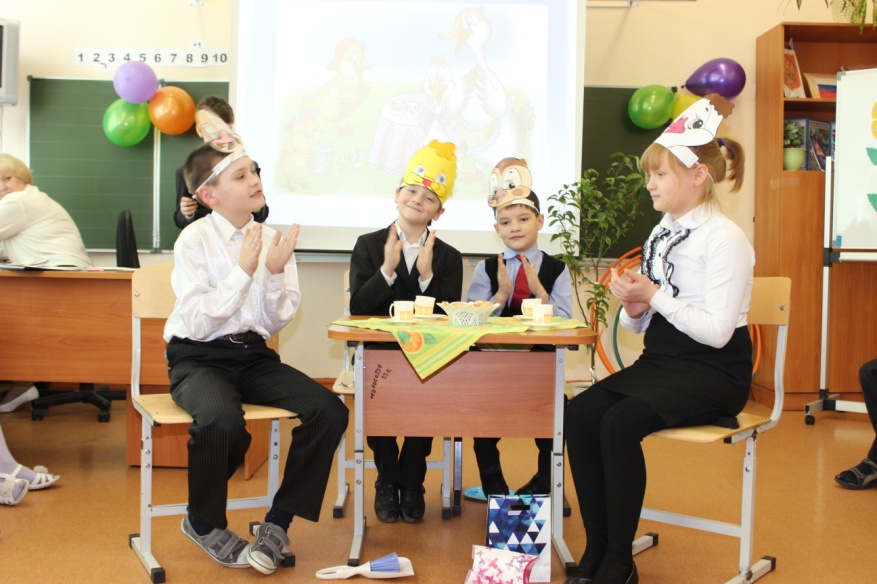 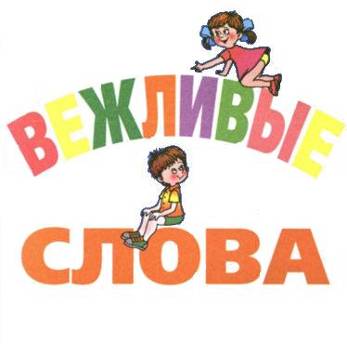 Физ.минутка «Не ошибись, пожалуйста»
Прощание
Приветствие
Просьба
Извинение
Благодарность
Игра – тест «Будь внимательным!»
Поэтическая страничка
1 ученик
Соседку видел, Настю,
На улице сейчас.
Настя славная девчонка,
Настя ходит в первый класс.
Но давно уже от Насти
Я не слышал слова…
2 ученик
Встретила Витю я сегодня
Встреча грустная была.
На меня он как «торпеда»
Налетел из-за угла.
Но представьте,
Зря от Вити
Ждала я слова…
3 ученик
Вот про внучку расскажу
Экая досада!
Дед портфель ей подарил,
Внучка была рада.
Но нельзя ж молчать как рыба,
Ну, сказала бы …
спасибо!
здравствуйте!
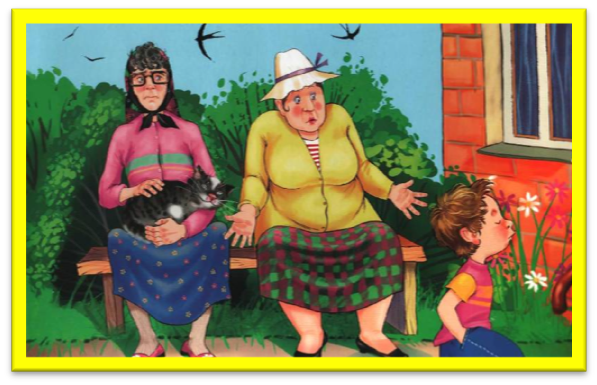 извините!
Проверка.
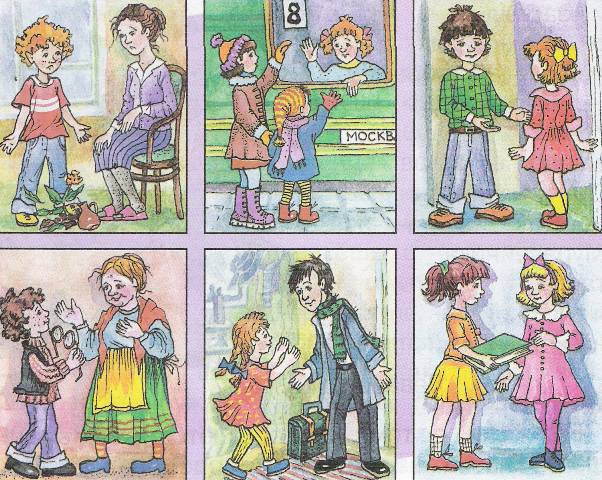 Извини
До свидания
Проходи, пожалуйста
Прости, пожалуйста
До скорой встречи
Спасибо
Возьми, пожалуйста
Здравствуй
Почитай, пожалуйста
Спасибо
Благодарю
Добрый день
Спасибо
Благодарю
Итог
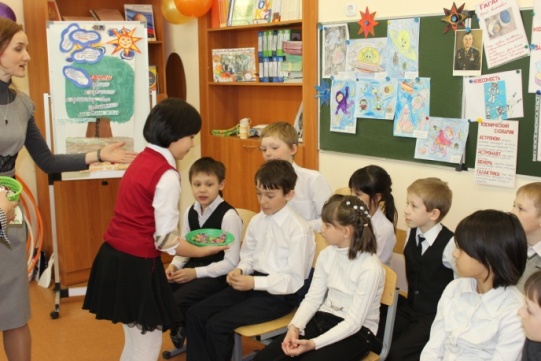 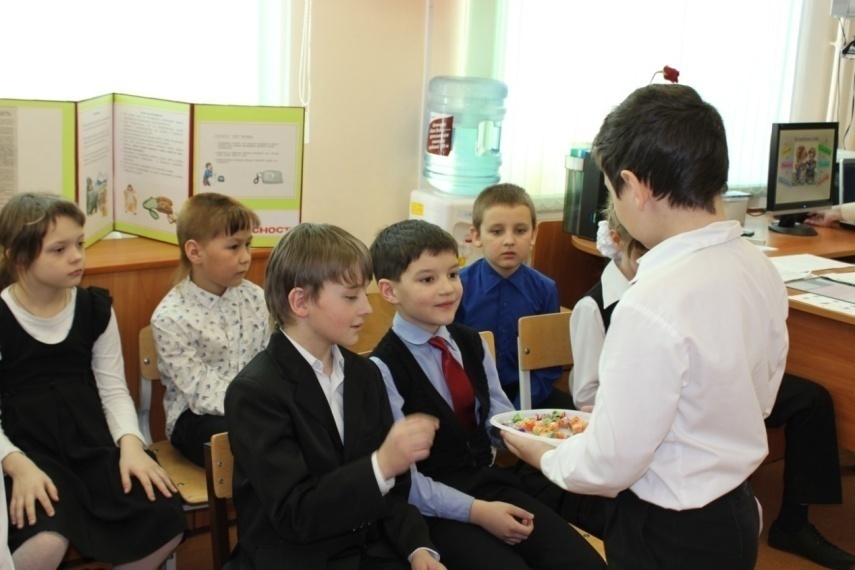 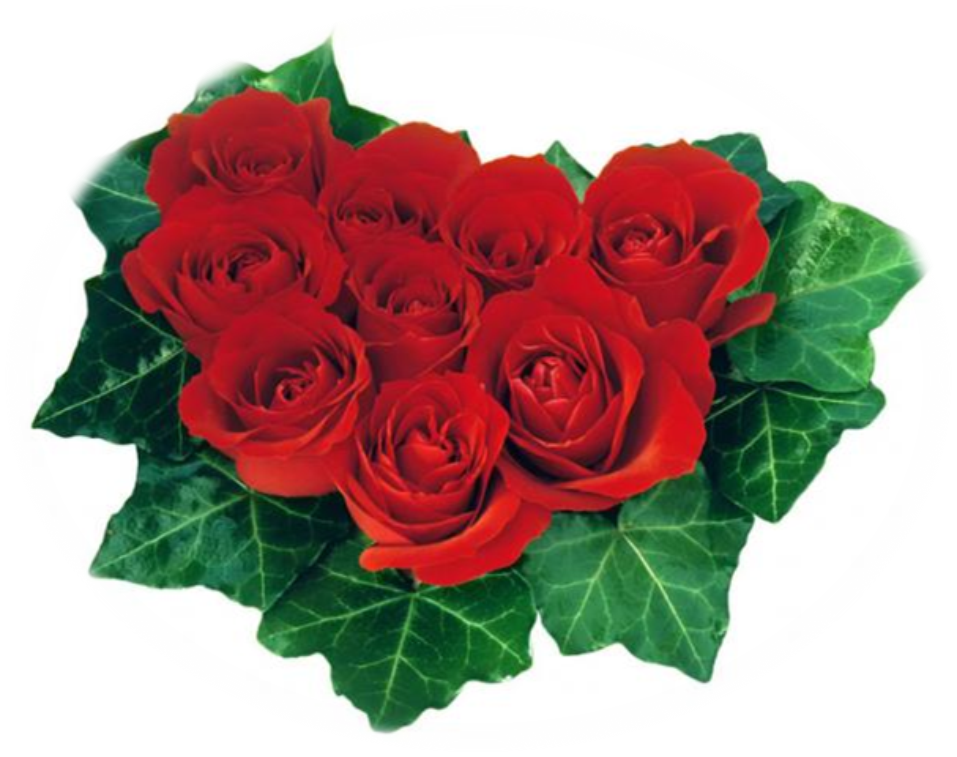 Пусть мальчишки и девчонки,
	Вся озорная детвора,
	Сегодня скажет звонко – звонко:
	«Будьте вежливы всегда!»
Спасибо за внимание!
Источники:
http://www.proshkolu.ru/user/vikafedotova38/file/314849/
http://www.filipok.ru/show_good.php?idtov=5111 
http://detsad-kitty.ru/index.php?do=search
 http://www.rusedu.ru/detail_7965.html
http://read.ru/id/419001
http://wap.mobilmusic.ru/fileanim.html?id=665236 
http://www.proshkolu.ru/user/Walentina111/file/660612/ 
http://www.petrovka.ua/product.php?code=73268
http://www.torroid.ru/?function=search&search=heavy  
http://school18.ivedu.ru/news/index.php?page_view=20
http://www.goodclipart.ru/index.php?clipart_id=65049
Праздник «Будьте вежливы всегда»( видеоматериалы)
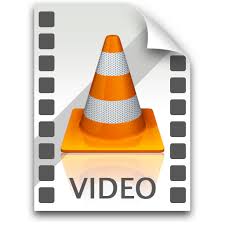 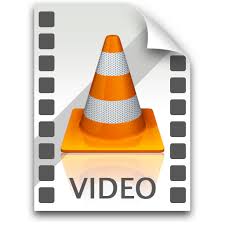 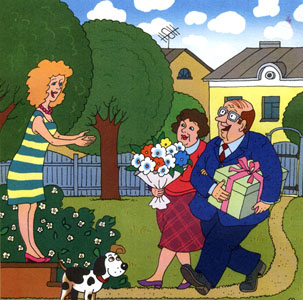 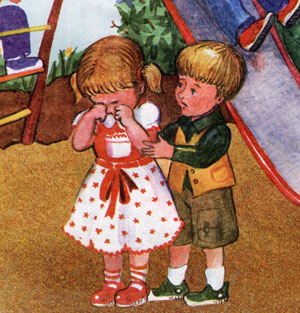 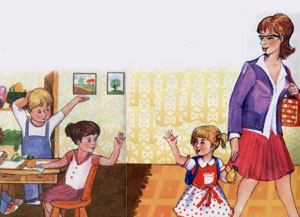 Вежливые слова  нужно не только знать,
но и использовать в своей речи, чтобы 
не прослыть невежливым человеком и
и быть понятным своим собеседникам.
Вежливых слов не одно и не два,
Помни и знай эти чудо-слова!
Дидактическая игра «Дерево прощения»
Начальная школа:

 целостное развитие личности ребенка;

 становление элементарной культуры деятельности и поведения;

формирование интеллекта и общей культуры.
Возникновение понятия «универсальные учебные действия» связано с изменением парадигмы образования:от цели усвоения знаний, умений и навыков к цели развития личности учащегося
Универсальные учебные действия (стандарт второго поколения)
Личностные  УУД (самоопределение, нравственно-этическое  оценивание  …)

Познавательные  УУД (общие учебные умения, постановка и решение практических задач, логические…) 
   
Регулятивные  УУД (целеполагание, планирование, самоконтроль, самооценка …)

Коммуникативные  УУД (планирование учебного сотрудничества, согласование действий с партнером, построение речевых высказываний, работа с информацией …)
Программа внеурочной деятельности 
«Читай-ка»
для 2-4 классов
на 2014-2015 учебный год

                                                                 
                                                                                         Составители:
                                                                                                       Сложеникина Г.В.
                                                                                                       Зварыгина Т. А.
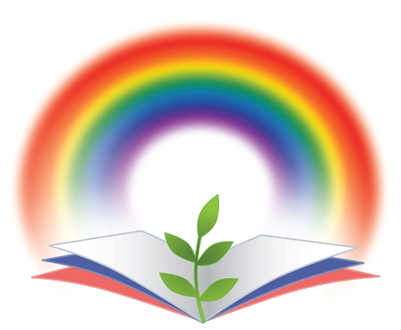 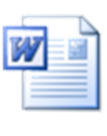 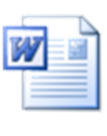 Материально-техническая оснащенность
курса «Читай-ка»
ксерокопии текстов из книг



аудированные тексты
видеоматериалы
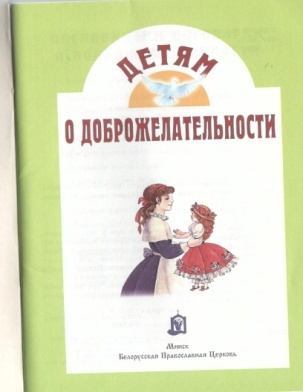 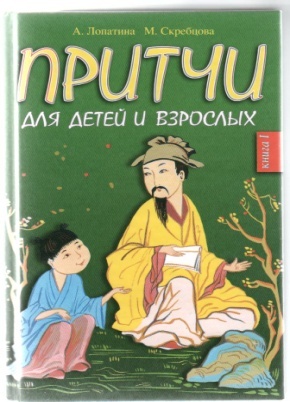 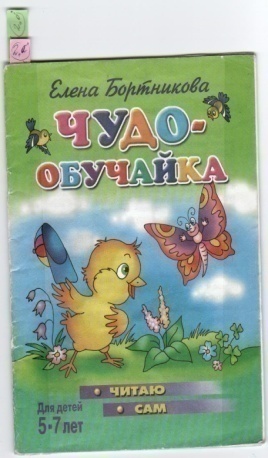 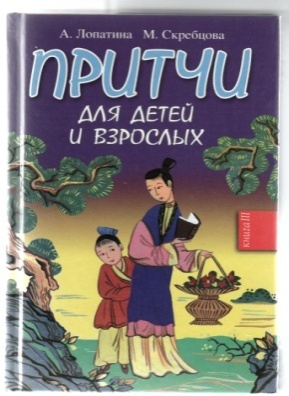 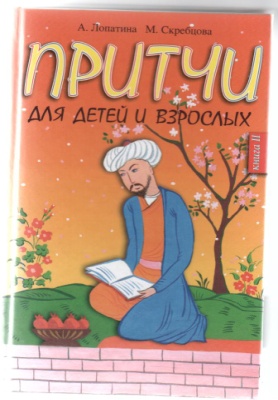 Виды универсальных учебных действий:
Личностные

Регулятивные

Общепознавательные

Коммуникативные
Личностные УУД
Виды УУД – Регулятивные действия
Познавательные УУД
Коммуникативные УУД
Неотъемлемой частью ядра нового стандарта являются универсальные учебные действия (УУД).
	 Под УУД понимают «общеучебные умения», «общие способы деятельности», которыми учащиеся должны овладеть в процессе обучения. Все виды УУД рассматриваются в контексте содержания конкретных учебных предметов. 
	 Для УУД предусмотрена отдельная программа – программа формирования универсальных учебных действий (УУД). 
	Наличие этой программы в комплексе Основной образовательной программы начального общего образования задает деятельностный подход в образовательном процессе начальной школы.
Семантический разбор слов
Физ. минутка «Не ошибись, пожалуйста»
Музыкальная пауза «Улыбка»